Metody řešení matematických úloh 1IMAp08 – podzimní semestr 2020
7. setkání
Téma: TANGRAMY
TANGRAM
Tangram je druh skládačky, hry, či hlavolamu. Tento hlavolam se skládá ze sedmi dílků – dvou velkých, jednoho středního, dvou malých trojúhelníků, čtverce a rovnoběžníku.
TANGRAM
Cílem hry je vždy sestavit požadovaný obrázek, při čemž se musí dodržet následující pravidla:

obrázek se musí skládat ze všech sedmi dílků
dílky se musí dotýkat, ale ne překrývat
dílky lze libovolně otáčet, či překlápět
TANGRAM
Nejjednodušíšm obrazcem na složení je čtverec. Dá se však složit téměř cokoliv, stačí trocha fantazie – dají se skládat různé geometrické obrazce, zvířata, postavy...
TANGRAM
HISTORIE TANGRAMU
Tangram pravděpodobně vznikl v Číně. Existuje k tomu mnoho různých legend. Jedna vypráví o tom, jak císařův služebník nesl velmi drahou a křehkou keramickou dlaždici. Zakopl a dlaždice se rozbila na sedm dílků. Služebník se snažil poskládat dílky do původního tvaru – čtverce, ale to se mu nedařilo a místo toho během svých pokusů vytvořil spoustu jiných tvarů.
HISTORIE TANGRAMU
První hodnověrná zmínka o tangramu však pochází až z 18. století. Na počátku 19. století se dostala s obchodními koráby do Evropy a Spojených států, kde se stala součástí životního stylu majetných vrstev empírové doby.
Milovníkem tangramu byl prý i Napoleon Bonaparte.
HISTORIE TANGRAMU
K popularizaci hlavolamu přispěla odborná studie, kterou o něm napsal Sam Loyd, i skutečnost, že církev tuto zábavu na rozdíl od hazardních her nezakazovala.
TANGRAM
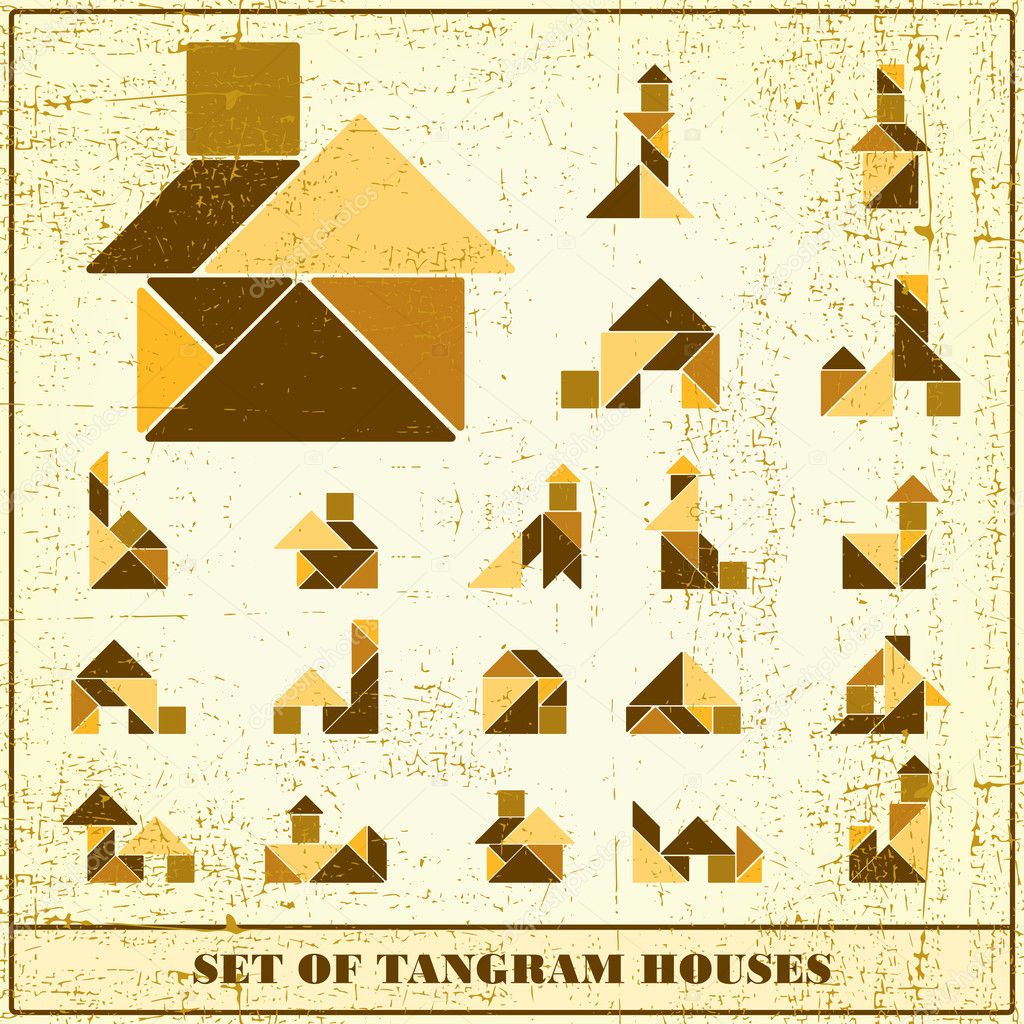 TANGRAM
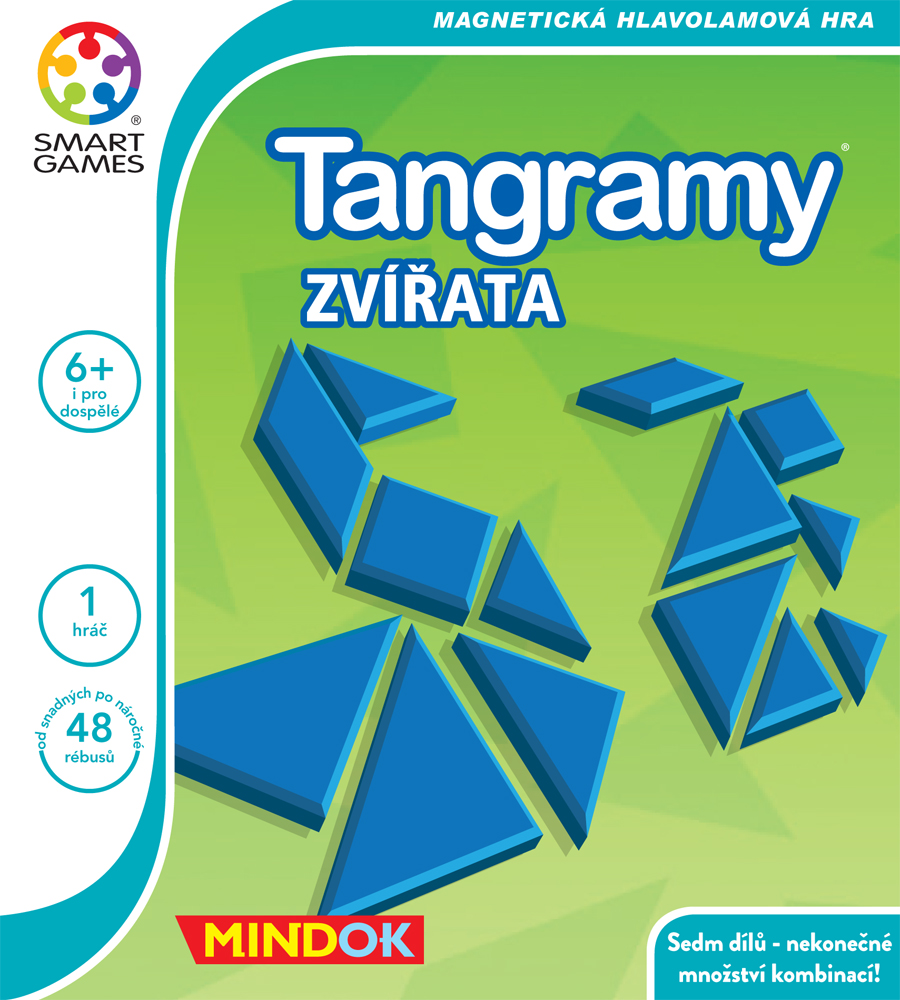